ALP Conference 2012June 7, 2012
Third Time’s the Charm: Partnering Academic Coaching and Tutoring for Student Success
Nicole Baird 
Coordinator of Developmental Education 
and 
Johari A. Barnes 
Academic Coach
Community College of Baltimore County - Catonsville
The Community College Of Baltimore County (CCBC)
Multi campus suburban college in Maryland
Enrolls approximately 71, 400 students: 35,498 credit students and 35,902 non-credit students during FY 2011
Offers more than 50 different Associate degrees and more than 100 certificate programs
Enrolls a student population that closely mirrors Baltimore County’s rich diversity
Focus of Discussion
Overview of CCBC courses and Repeat Policy
Defining Roles
Transformation of Processes
Post Approval/Denial Interventions
Working Collaboratively
Overview of Developmental Education at CCBC
Courses Offered:
Reading 051 – Basic Reading (4)
Reading 052 – College Reading (3.5)

English 051 – Basic Writing I (3)
English 052 – Basic Writing II (3)

Math 081 – Basic Mathematics (3)
Math 082 – Introductory Algebra (3)
Math 083 – Intermediate Algebra (3)
Accuplacer Score Breakdown
Accuplacer Math Score Breakdown
Policy for Continuous Enrollment of Developmental Students
Students who place in developmental reading, writing, and/or mathematics courses must:
register for each of these courses within their first 15 billable hours. 
continue to enroll in developmental courses every semester until all required developmental courses for the program are successfully completed. 
work closely with an academic advisor  to create a plan for enrolling in and completing required courses.
Grading System for Developmental Education courses
For English and Reading courses
Satisfactory (S) or 
Unsatisfactory (U)

For math courses
A, B, C, or F
The College Repeat PolicyRevised March 2012
Students who have already received two grades (including W, AU, I, and R) in any course are prohibited from registering for the course for the third or subsequent time without the written permission of an academic dean or his/her designee. 
Students will not be permitted for the third or subsequent attempts to take on-line, modified on-line or blended courses.
Coordinator of Developmental Education
Office of Instruction
Review requests to repeat students (500 students/semester college wide)
Developmental Education Programming Coordination
Committee Leadership/ Student Services Liaison
[Speaker Notes: ALP, Summer Bridge, AtD initiatives, RDNG floor implementation and all developmental education initiatives]
The Old Method
Thirty minute session
Student verbally explained situation
Documentation rarely provided
Decision made on the spot
No deadline to make the request
Limited faculty feedback
Faculty not always notified of repeaters enrolled in their course
The New Method
Written accountability
Investigation conducted
Documentation required
Faculty feedback
Gradebook reviewed (when possible)
Banner (SPACMNT) notes and placement scores reviewed
Thirty minute session
Streamlined college-wide contract
Deadline strictly enforced
Student Referral Process
Academic Advising, Enrollment Service Center, and Disability Support Services 
Math, reading and English Departments
Developmental Education faculty
General Education department heads

Academic coaches also contact:
Previously deferred students
Non-payment drops
Current students who need another opportunity
Forms
Request to Repeat a Developmental Education Course
Approval Contract
Alternative Plan for Permission to Repeat a Course 
Initial follow-up form
Post Approval Interventions
Faculty notified of repeat students
Faculty feedback requested periodically
Mid-term reports requested
Notes placed in Banner SCT
Mandatory tutoring
Course registration limitations
Academic Coaching
Approval Registration Options
Math 
Special Repeat section
Intersession tutoring/Modumath 
(PACT)
English
ALP
Denial/Deferral Interventions
Denials
Referred to other institutions
Suggestions for other options
Suggestions for other course/program of study
Deferred approvals
Monthly Academic Coach session
Future approval contingent on effort put forth during the semester
Academic Coach motto…

We tried it your way twice…
now it is time to try it our way!!
Academic Coach
Assists students in developing personal and academic goals
Engages in activities to develop skills 
Conducts small group workshop/training sessions 
Maintain accurate records of all student contacts.
[Speaker Notes: Engages in activities to develop skills in the following areas: time management, test anxiety, study skills, test taking tips/test preparation, active learning, academic planning and goal setting. 
Reinforces the plan of study prescribed by the Coordinator of Developmental Education.]
Academic Coach Session
Use a holistic approach to address affective issues
30 minute session
Mandatory for all repeat (2U) students
Access to student history
Review syllabi & tutoring history
Discuss study skills, personal issues, grades and any instructor feedback
Tutor’s Role
Peer, para-professionals and faculty volunteers
Provide specific assistance in course material
Communicate student concerns to the academic coach
Enter content-specific notes into SARS
SARS
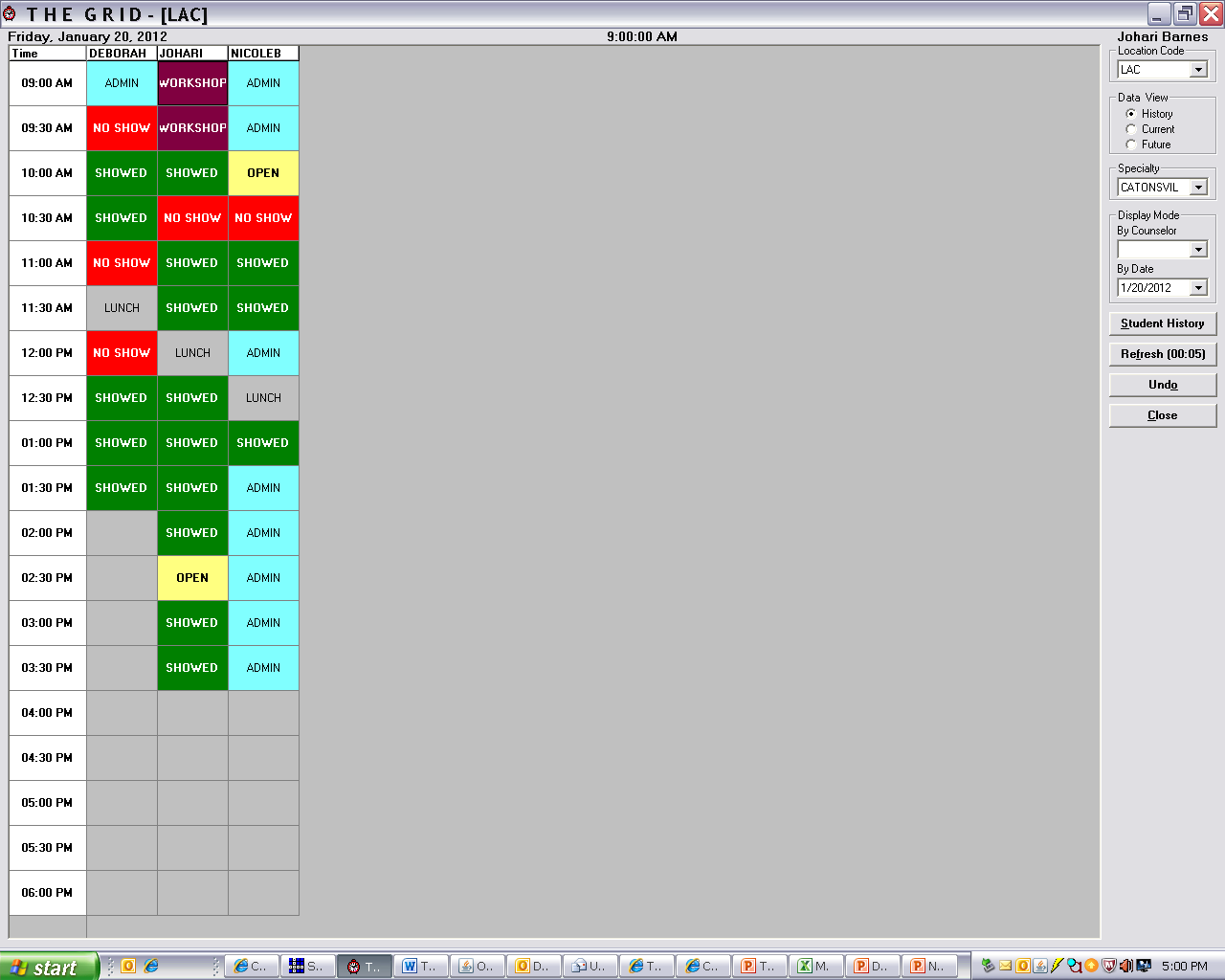 Fall 2011 Pilot Data
Contact Us
Nicole Baird
Coordinator of Developmental Education - Catonsville 
nbaird@ccbcmd.edu
(443) 840-2754

Johari A. Barnes 
Academic Coach
jbarnes3@ccbcmd.edu
(443) 840-2750